Biomed. Data Science:Unsupervised Datamining --General Clustering
Mark Gerstein, Yale Universitygersteinlab.org/courses/452
(Last edit in spring ’22, pack 22m9a, final; similar to last year’s M9a, with one slide on agglomerative clustering removed & some other small edits.)
Unsupervised Mining
Columns & Rows of the Data Matrix
Structure of Genomic Features Matrix
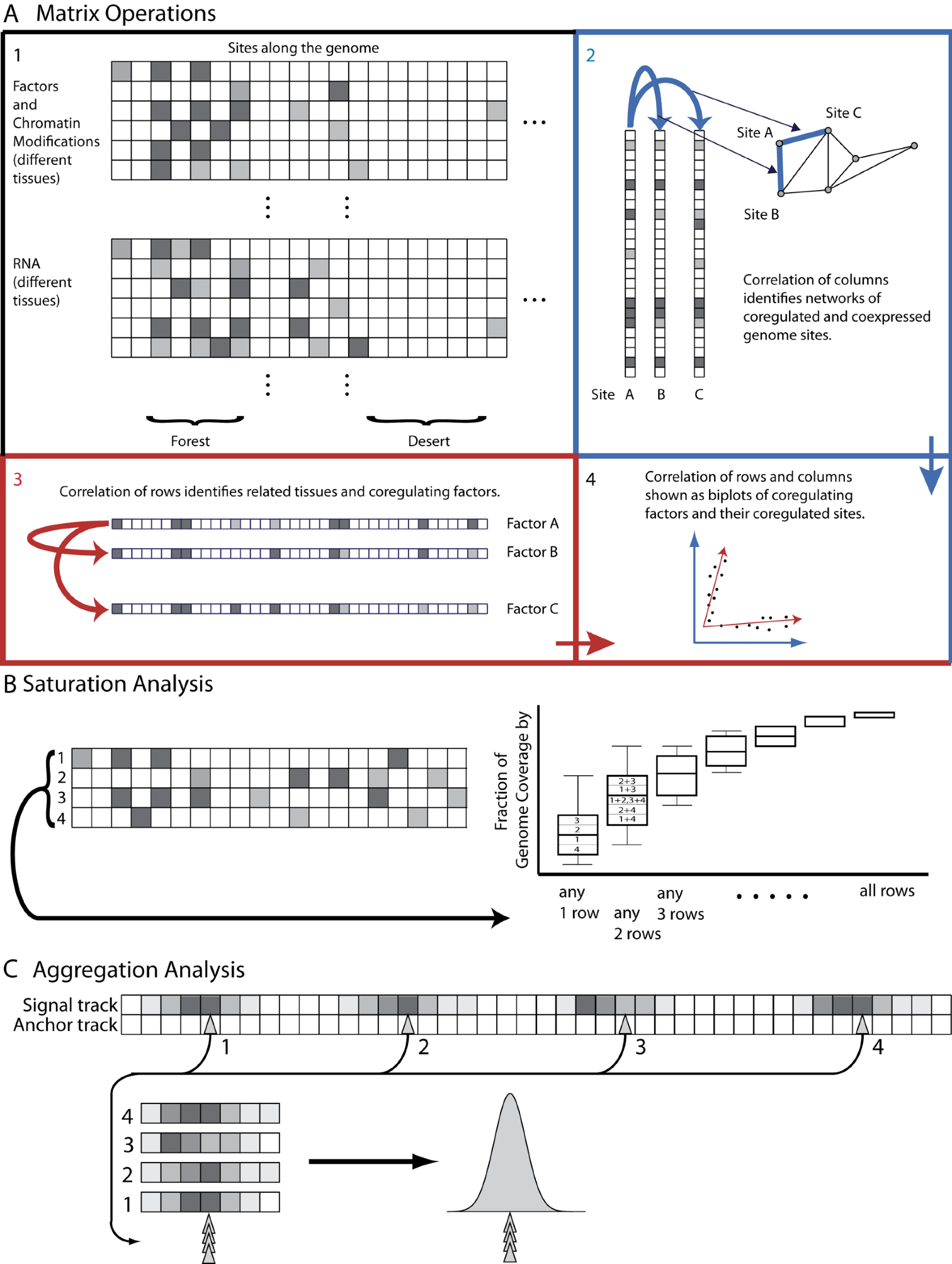 Unsupervised Mining
Simple overlaps & enriched regions
Clustering rows & columns (networks)
PCA/SVD (theory + appl.)
Biplot
RCA
CCA
tSNE
LDA
(Variational Autoencoders)
Genomic Features Matrix: Deserts & Forests
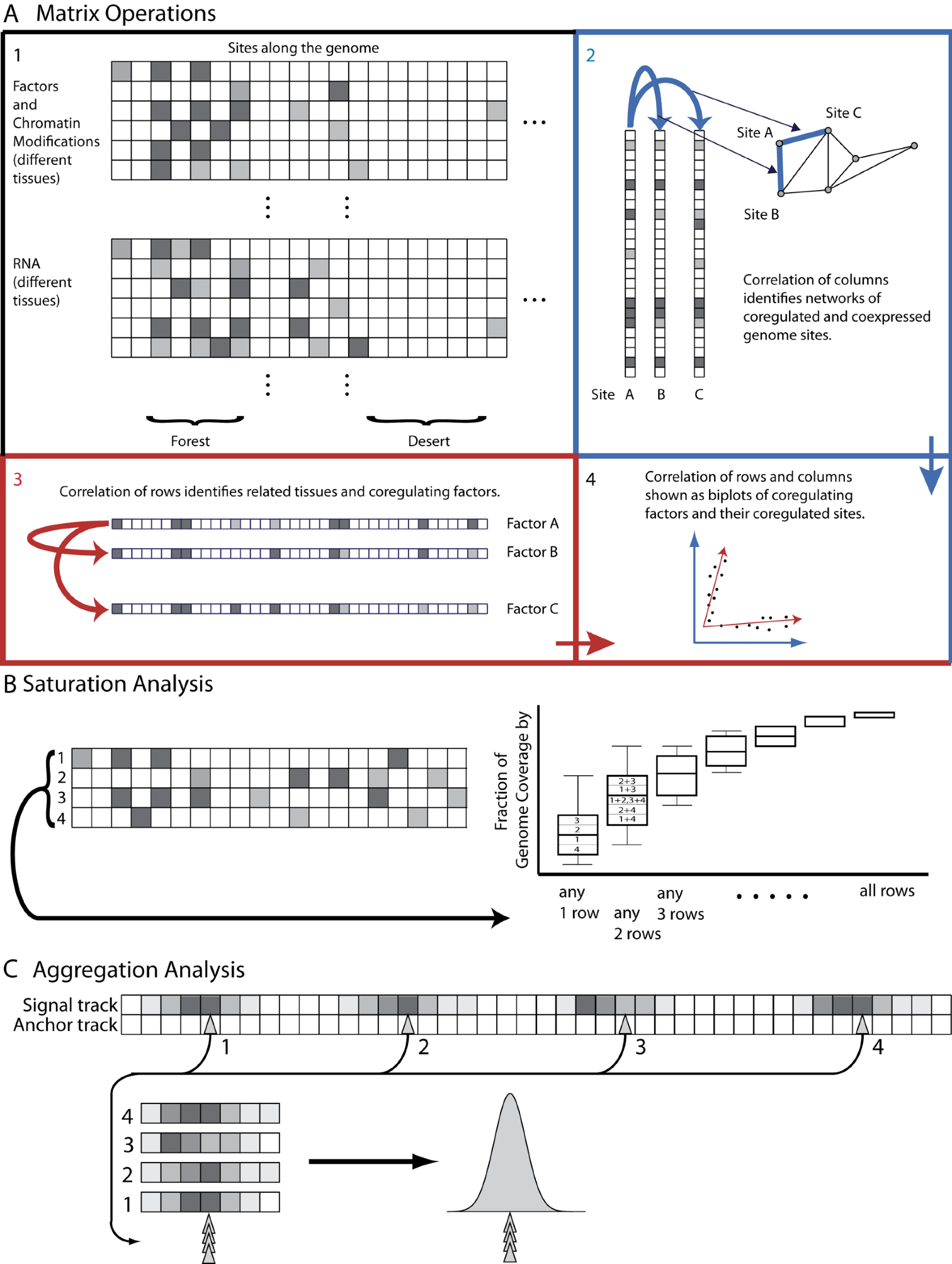 Non-random distribution of TREs
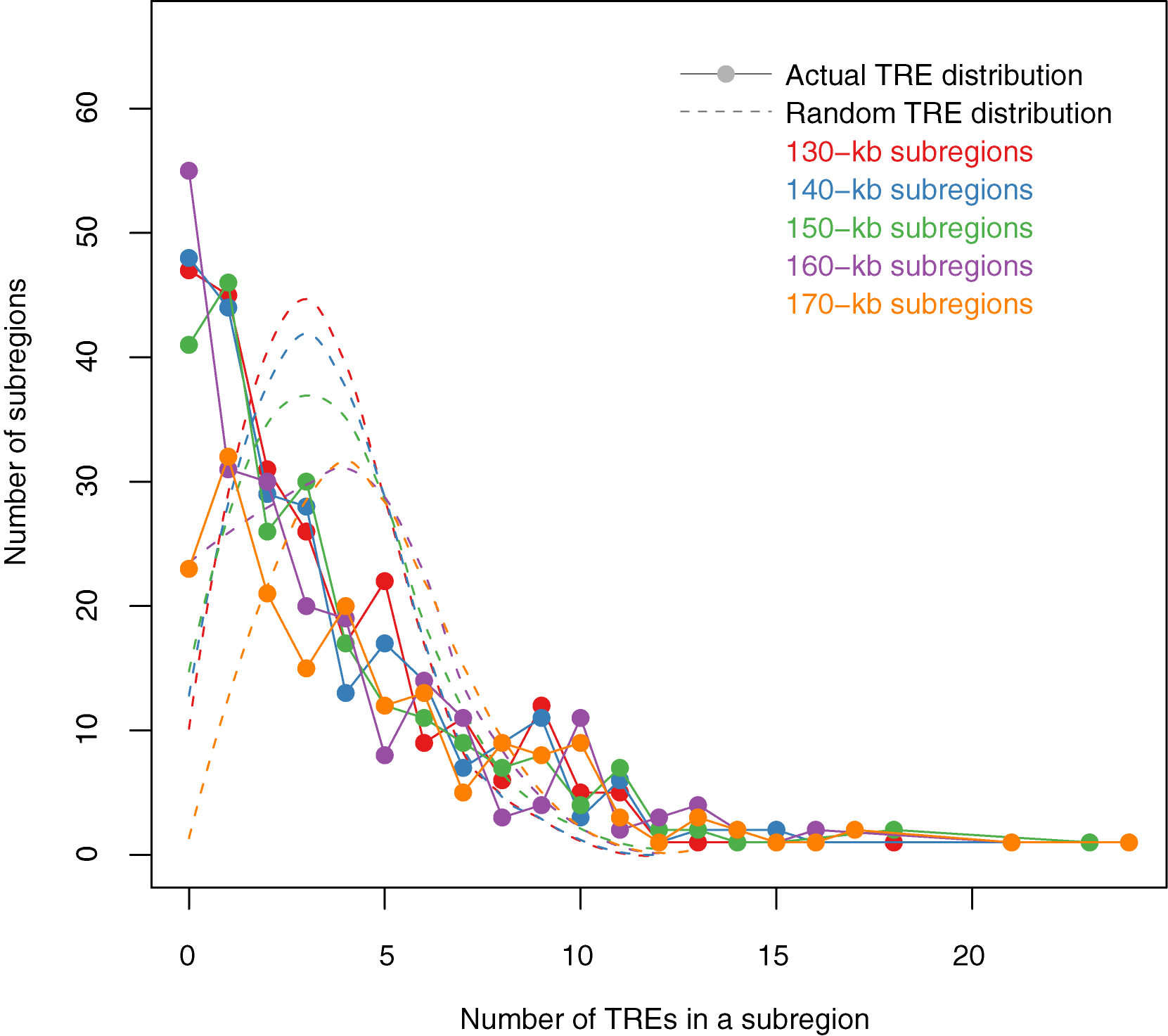 TREs are not evenly distributed throughout the encode regions (P < 2.2×10−16 ). 
The actual TRE distribution is power-law.
The null distribution is ‘Poissonesque.’ 
Many genomic subregions with extreme numbers of TREs.
Zhang et al. (2007) Gen. Res.
Aggregation & Saturation
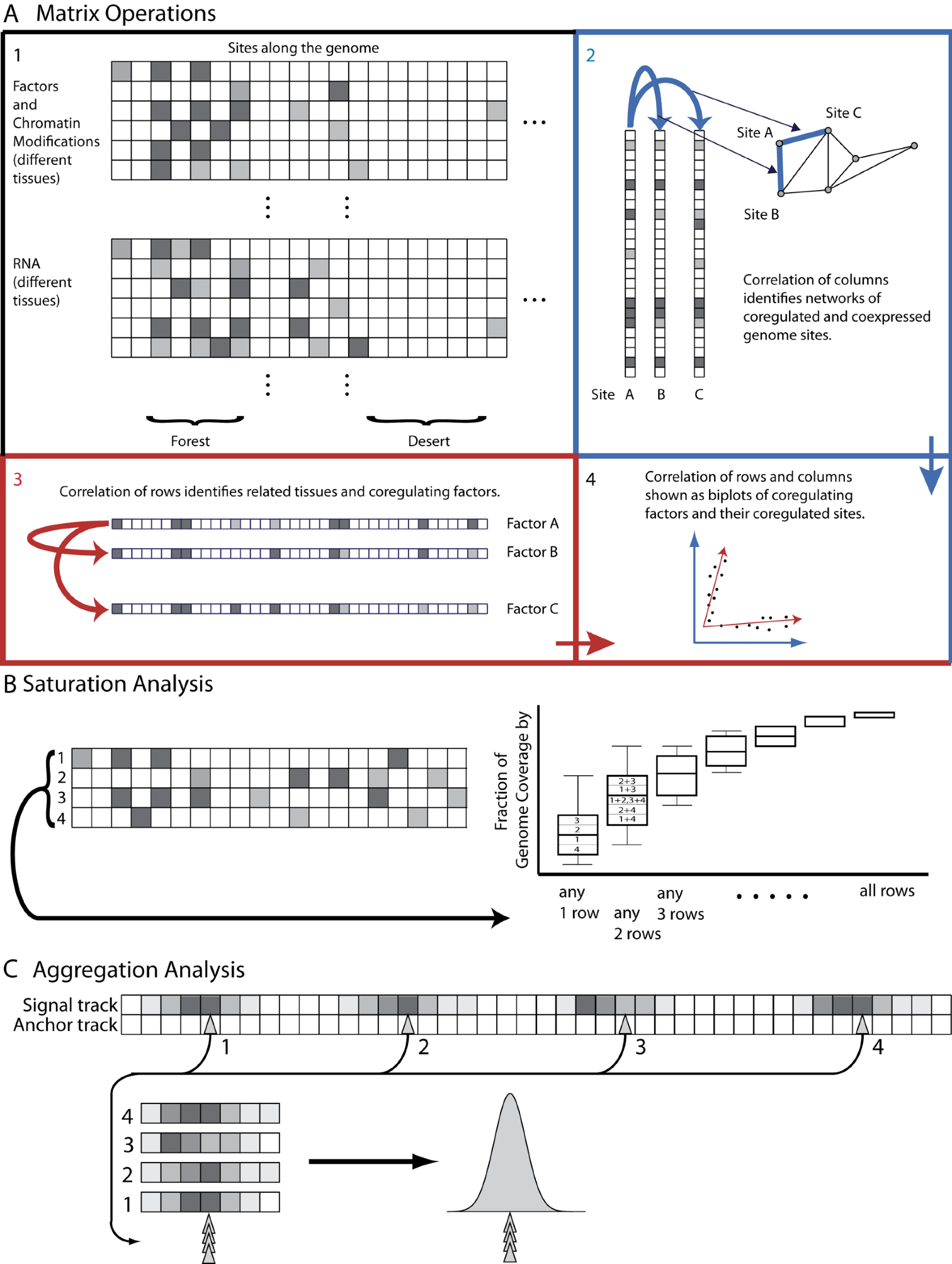 [Nat. Rev. Genet. (2010) 11: 559]
Expression Clustering
Correlating Rows & Columns
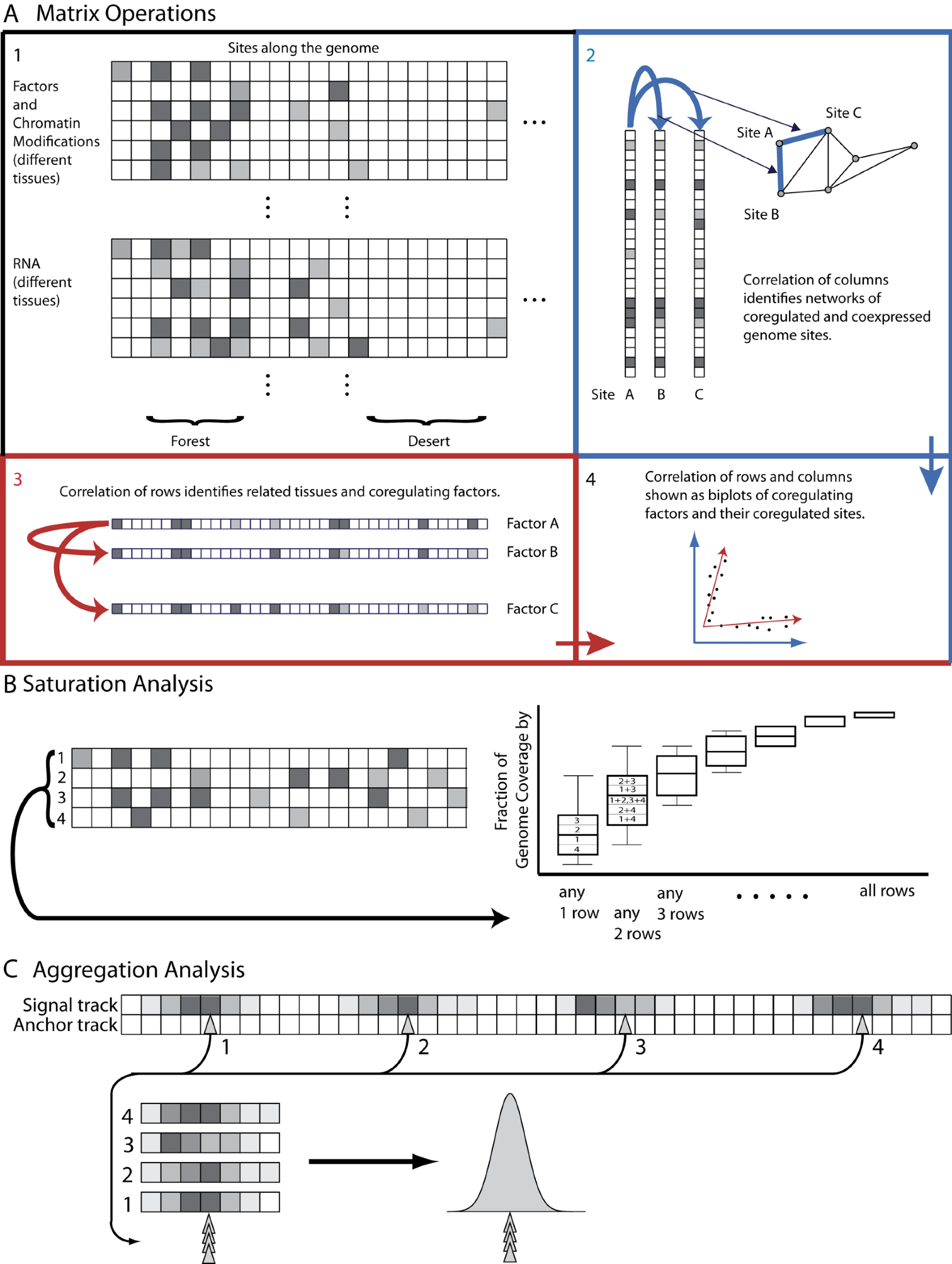 [Nat. Rev. Genet. (2010) 11: 559]
mRNA expression level (ratio)
Time->
Clusteringthe yeast cell cycle to uncover interacting proteins
[Brown, Davis]
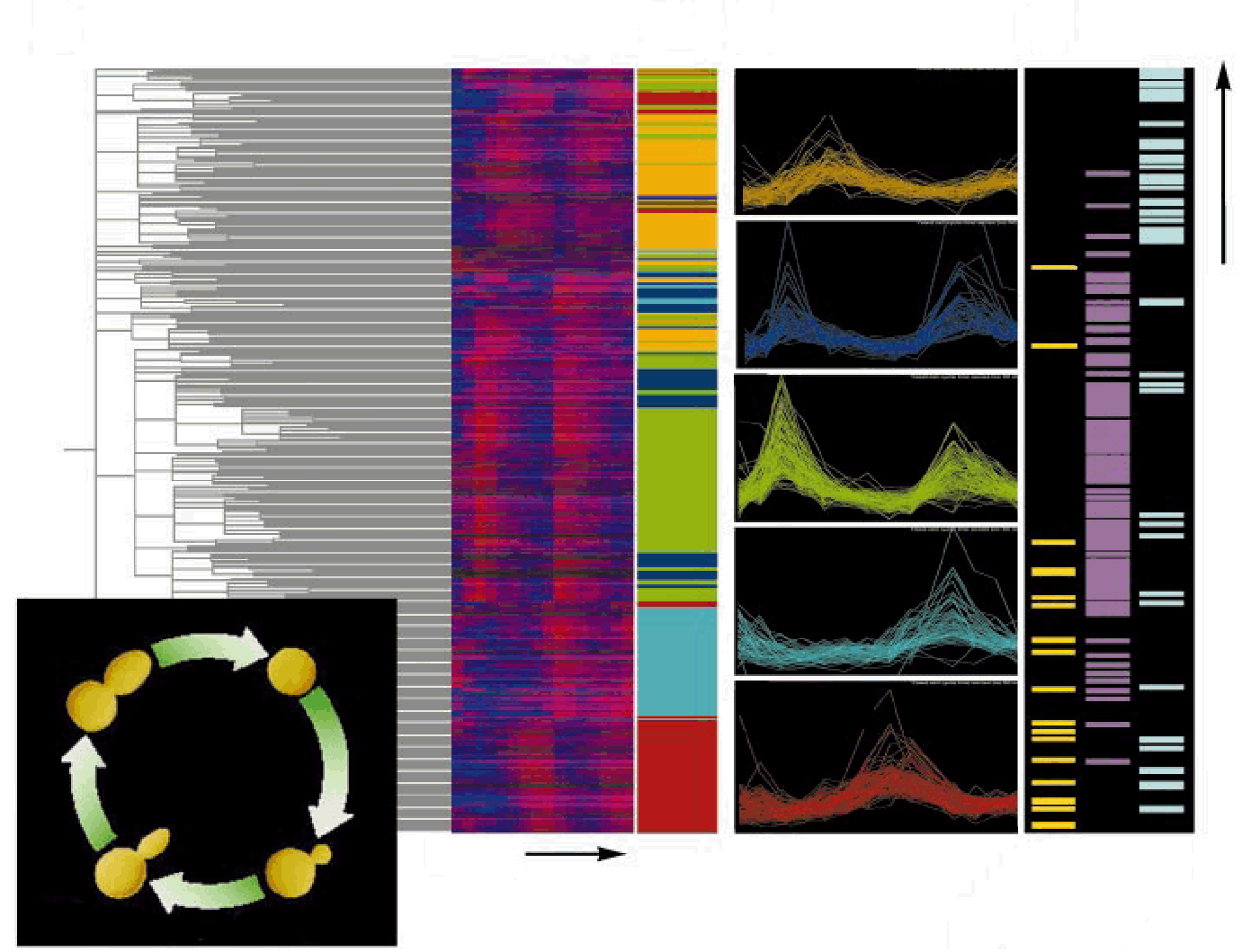 Microarray timecourse of 1 ribosomal protein
[Speaker Notes: REM: Picking interesting relationships between genes pairs from ~18M possibilities]
mRNA expression level (ratio)
Time->
Clusteringthe yeast cell cycle to uncover interacting proteins
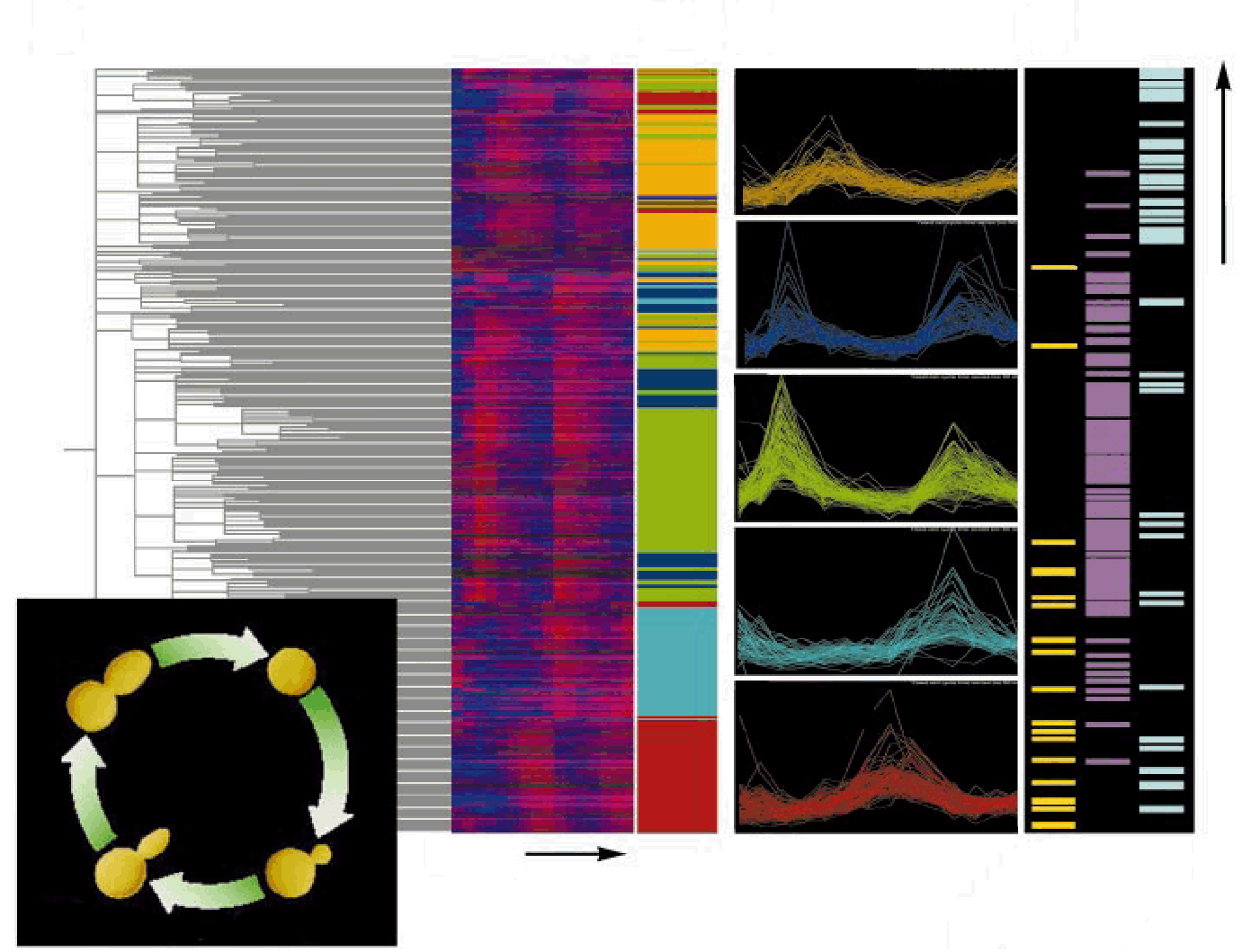 Random relationship from ~18M
[Speaker Notes: REM: Picking interesting relationships between genes pairs from ~18M possibilities]
mRNA expression level (ratio)
Time->
Clusteringthe yeast cell cycle to uncover interacting proteins
[Botstein; Church, Vidal]
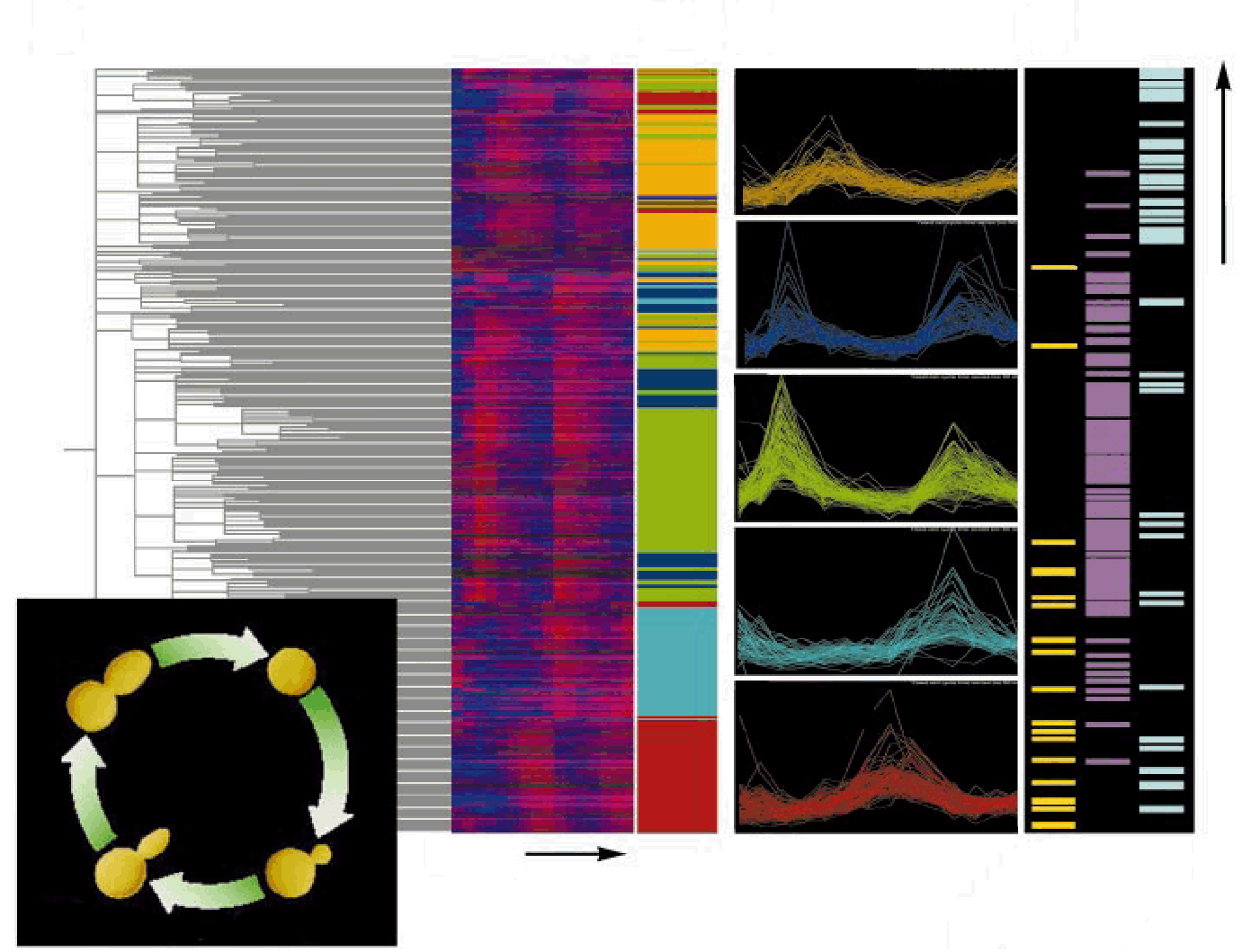 Close relationship from 18M 
(2 Interacting Ribosomal Proteins)
[Speaker Notes: REM: Picking interesting relationships between genes pairs from ~18M possibilities]
mRNA expression level (ratio)
Time->
Clusteringthe yeast cell cycle to uncover interacting proteins
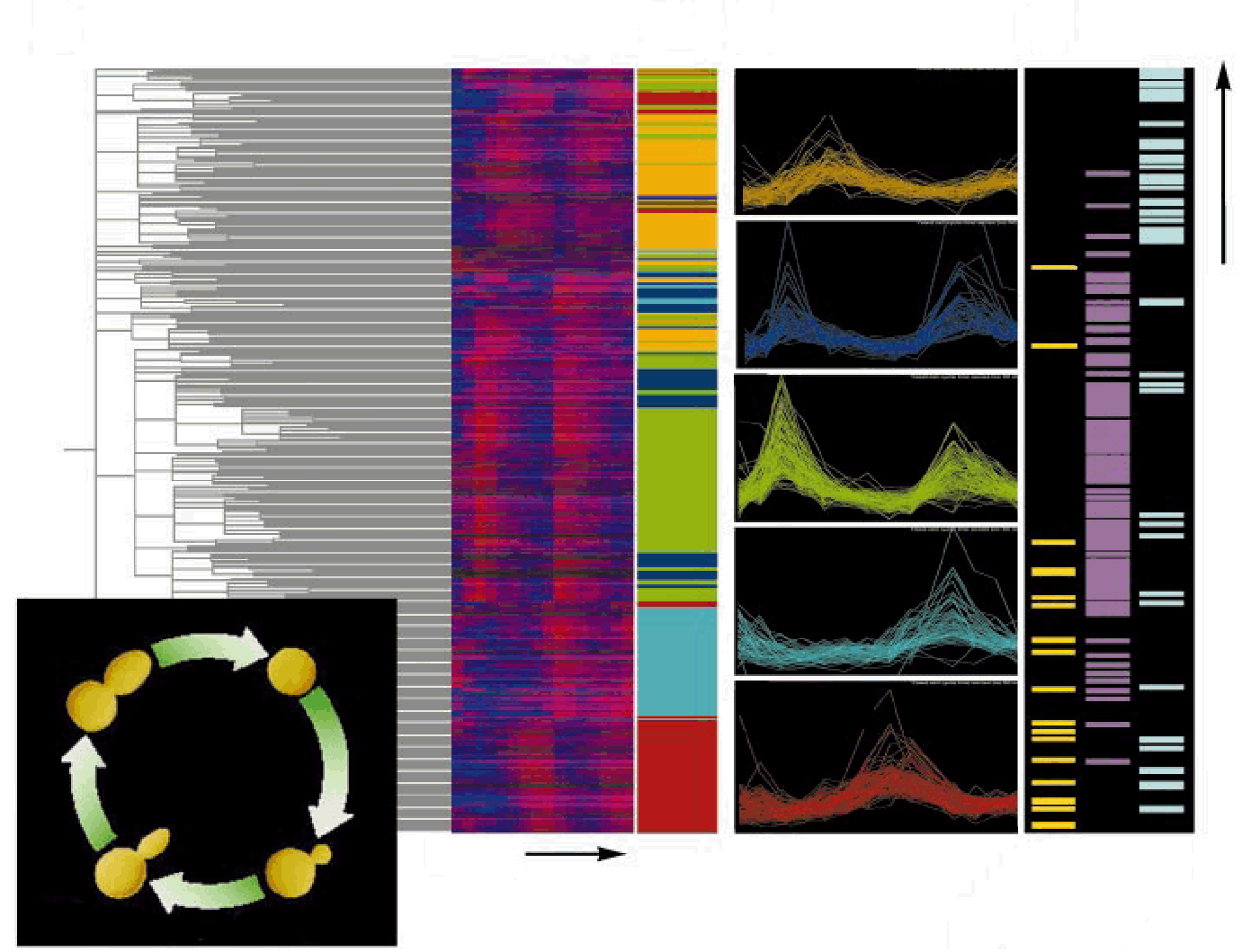 Predict Functional Interaction of Unknown Member of Cluster
[Speaker Notes: REM: Picking interesting relationships between genes pairs from ~18M possibilities]
Global Network of Relationships
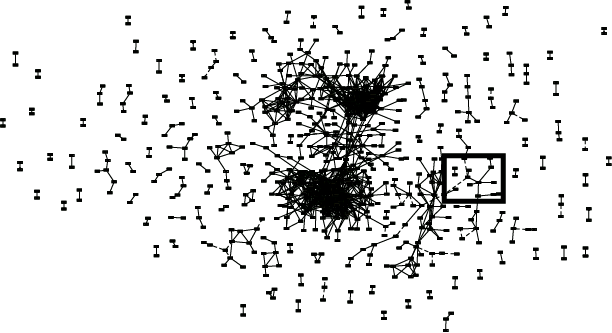 ~470K significant 
relationships
from ~18M possible
Unsupervised Mining
General Thoughts on Clustering
Overview of Clustering Methods (Very High Level)
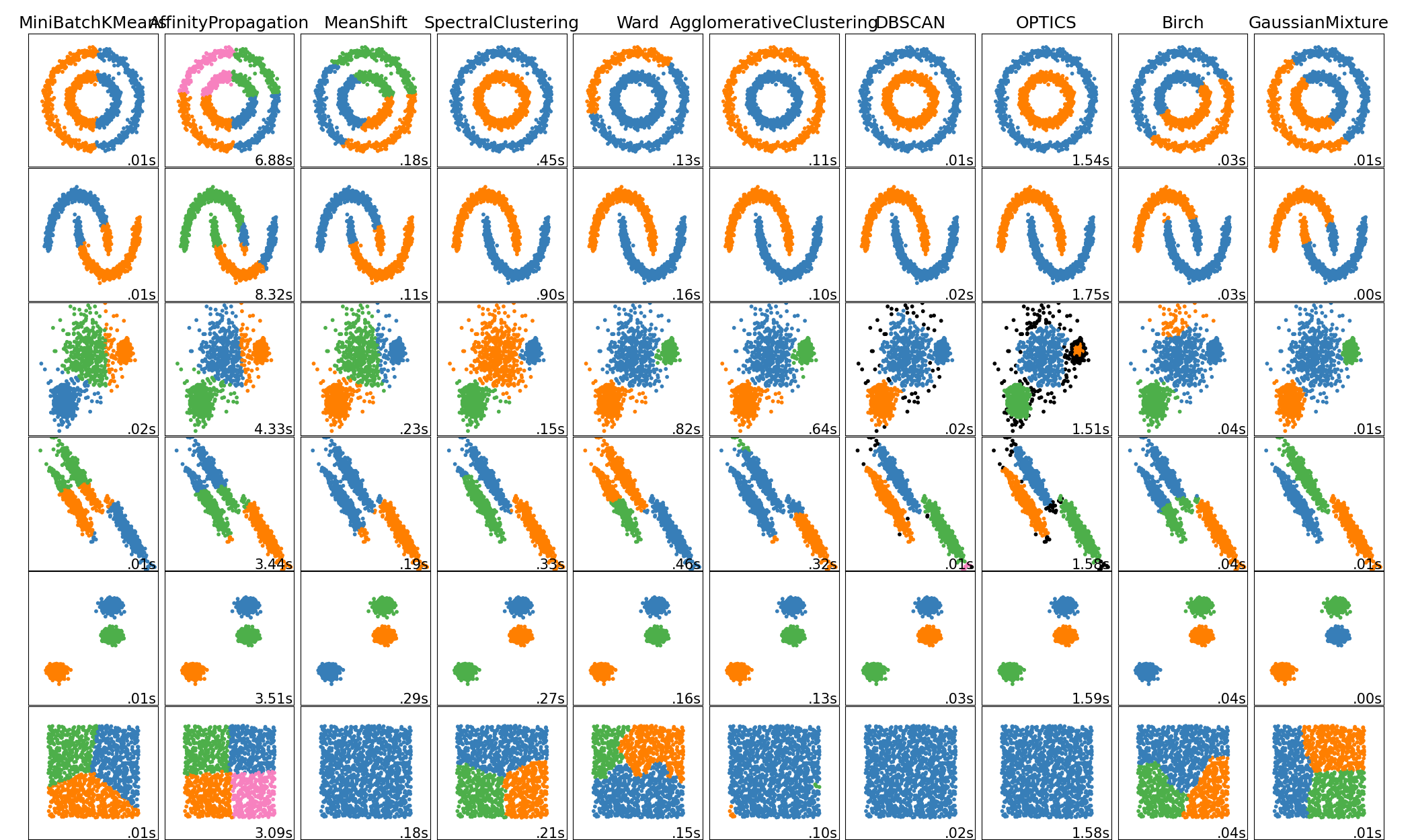 Connectivity-based
Centroid-based
Distribution-based
Density-based
Community Detection
Image reference: https://scikit-learn.org/stable/modules/clustering.html
Centroid-based Methods
Optimizes a center vector to find data clusters
Clusters data into a Voronoi diagram, which is interpretable
Assumes a spherical shape for the clusters centered around the center vector
E.g. K-means clustering
Heavily parameterized by K
Optimized by Lloyd’s algorithm
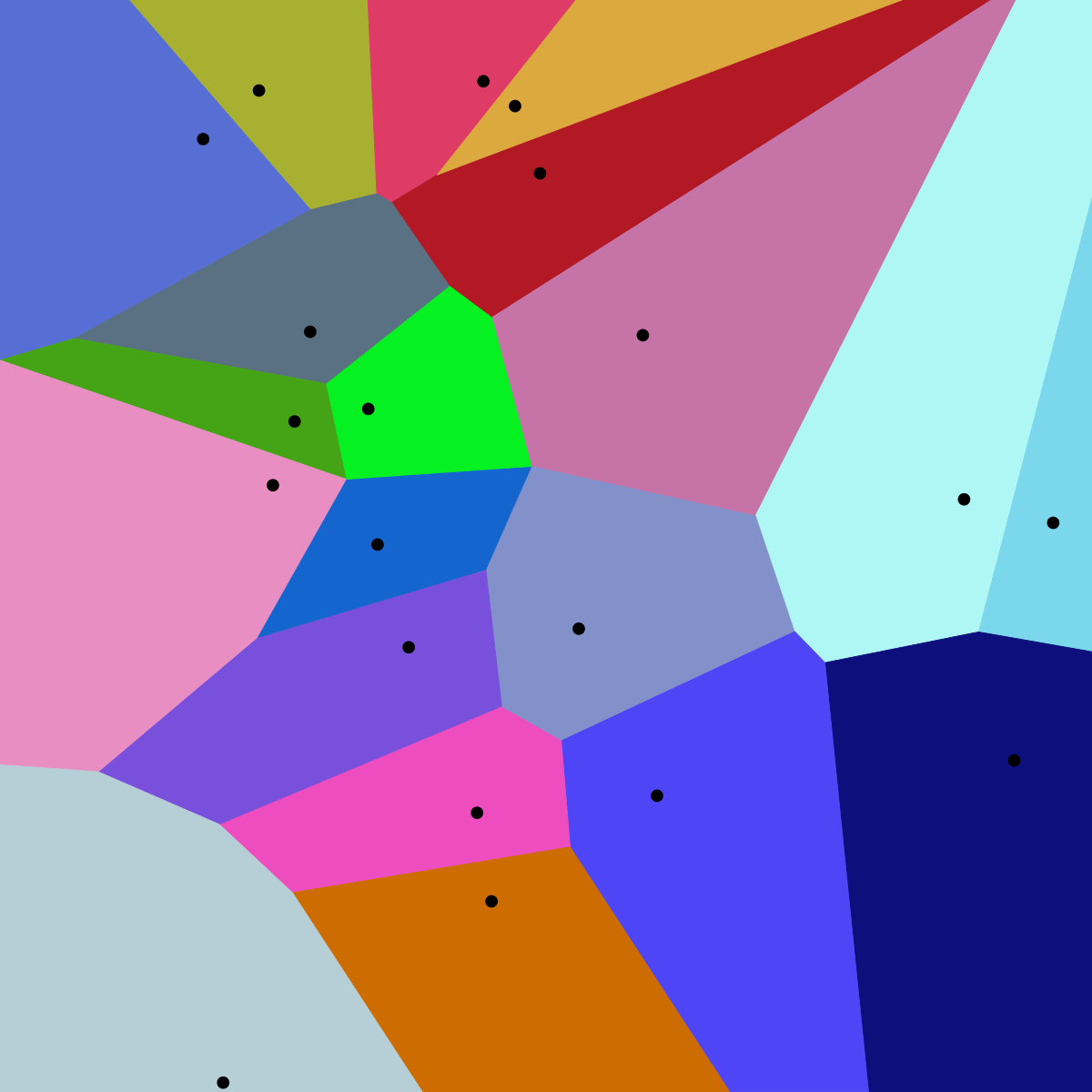 Image reference: https://upload.wikimedia.org/wikipedia/commons/thumb/5/54/Euclidean_Voronoi_diagram.svg/1200px-Euclidean_Voronoi_diagram.svg.png
K-means
1) Pick ten (i.e. k?) random points as putative cluster centers.  
2) Group the points to be clustered by the center to which they are
closest. 
3) Then take the mean of each group and repeat, with the means now at
the cluster center.
4) Stop when the centers stop moving.
Distribution-based Methods
Clusters are defined as samples from certain distributions
Assumes the shape and number of distributions
E.g. Gaussian Mixture Model Clustering
Can easily overfit by increasing the number of distributions

LDA & tSNE (coming later)
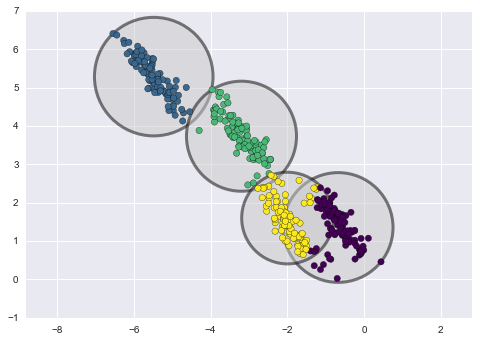 Image reference: https://towardsdatascience.com/gaussian-mixture-models-d13a5e915c8e
Connectivity-based Methods
Each data point start in their own cluster
Iteratively merge clusters together based on some evaluation of distance to form a hierarchical structure
Can be represented by a dendrogram (data point on one axis while tracking merge history on another axis)
No definitive cut off, but can be used to trace developmental pseudo-time
E.g. Hierarchical clustering & sequence trees (such as those for multiple alignment [mentioned earlier])
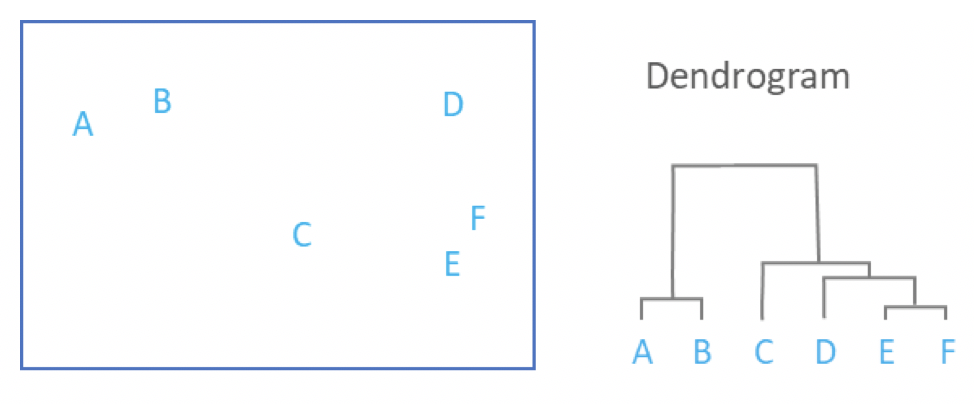 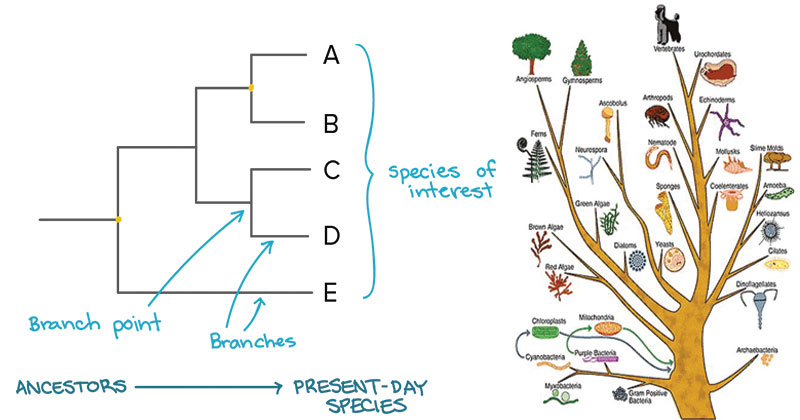 Image references:
https://46gyn61z4i0t1u1pnq2bbk2e-wpengine.netdna-ssl.com/wp-content/uploads/2018/03/Screen-Shot-2018-03-28-at-11.48.48-am.png
https://microbenotes.com/how-to-construct-a-phylogenetic-tree/
Density-based Methods
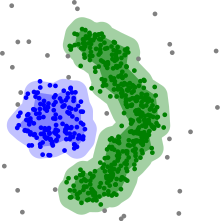 Utilize sparse regions and reachability to define clusters
Assumes some range parameter
E.g. DBSCAN
Pro: Fast - O(nlogn) runtime
Con: Some data points will not be assigned a cluster (undefined) because they are unreachable

Edge detection 

MSB (mentioned earlier)
Image reference: https://upload.wikimedia.org/wikipedia/commons/thumb/0/05/DBSCAN-density-data.svg/440px-DBSCAN-density-data.svg.png